Review Midterm 1 – Fluid Properties
CE30460 - Fluid Mechanics
Diogo Bolster
Important Equations Chapter 1
Specific Weight   			g=rg

Ideal Gas Law			p=rRT

Newtonian Fluid Shear Stress	t=m du/dy

Bulk Modulus				

Speed of Sound		

Capillary Rise in a Tube
Important Equations Chapter 2
(pressure gradient in a stationary fluid)
                        	
                        (hydrostatic force on a plane surface)

                               (Location of hydrostatic force on a plane)

Fb=gVdisp	   (buoyant force)

Manometer Equation
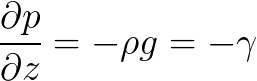 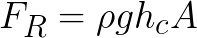 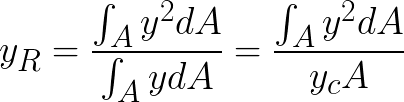 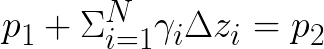 Useful Equations – Chapter 3
Streamwise Acceleration

Bernoulli Equation


Free Jet

Flow Meter

Sluice Gate
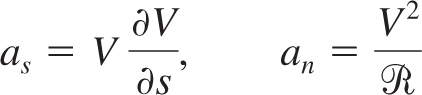 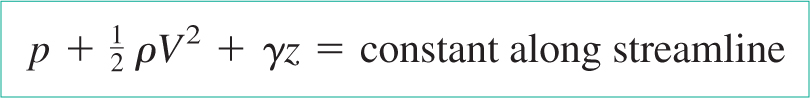 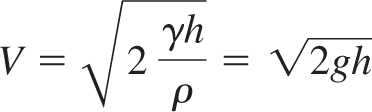 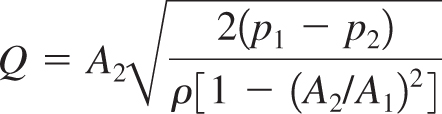 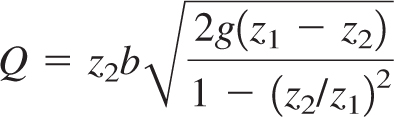 Ch 1
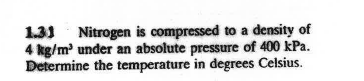 Ch1
Utop=3 m/s
Fluid 1
2cm
Umid=2m/s
Fluid 2
2cm
CH1
CH1
Ch2
CH2
Ch2
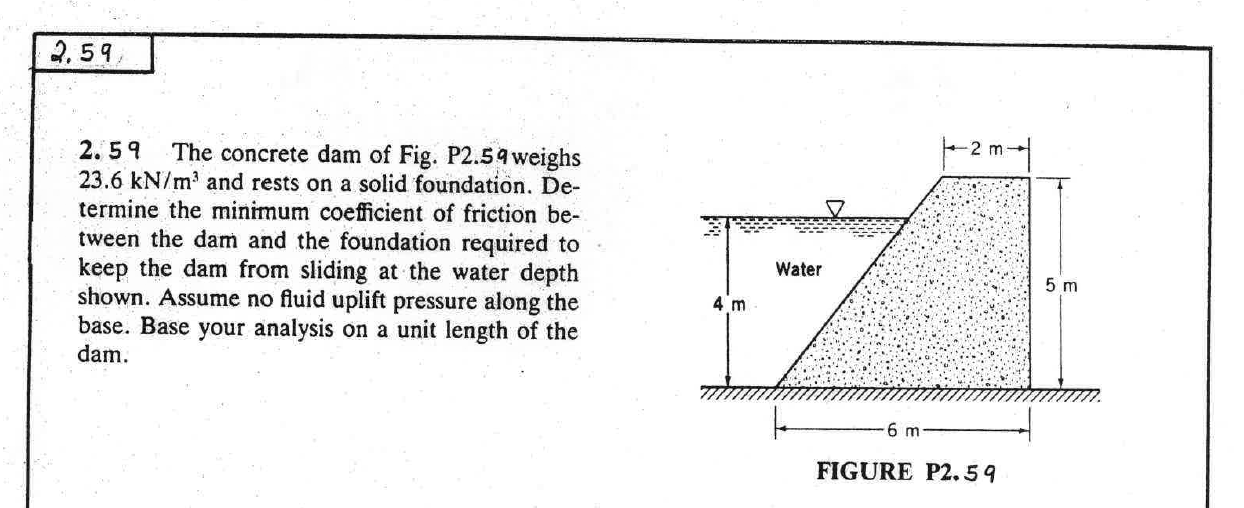 Ch2
Ch3
CH3
CH3
CH3
CH3